Apartheid Images
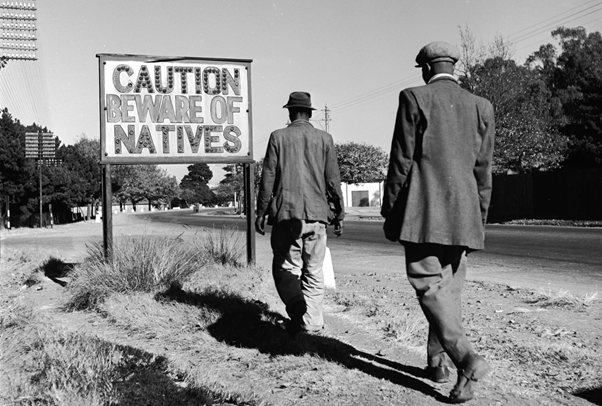 https://www.history.com/topics/africa/apartheid#&gid=ci0245618b100025ab&pid=photo-gallery-apartheid-getty-2664162
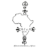 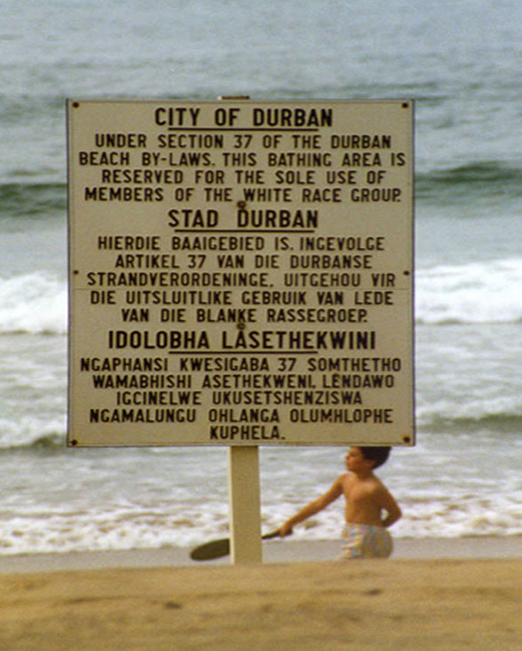 https://www.britannica.com/topic/apartheid
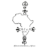 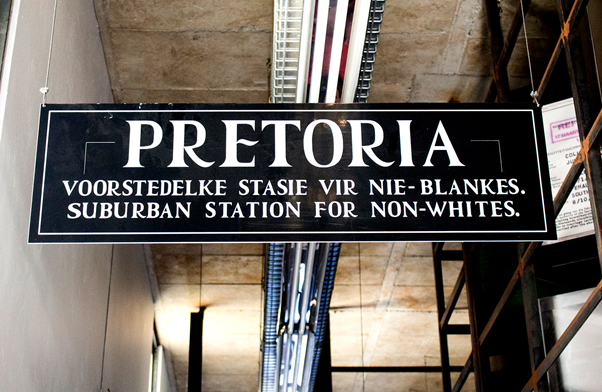 https://www.britannica.com/topic/apartheid
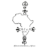 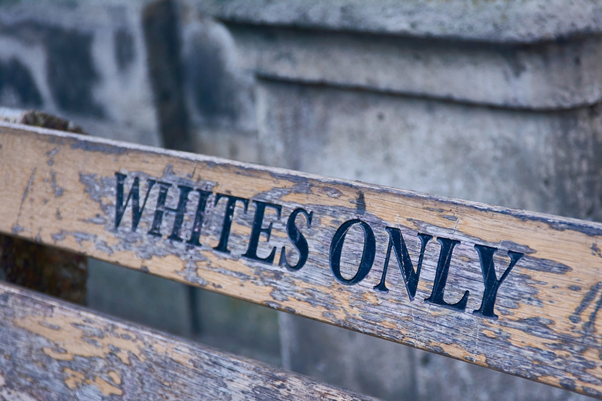 https://www.outadventures.com/gay-travel-blog/apartheid-in-south-africa/
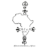 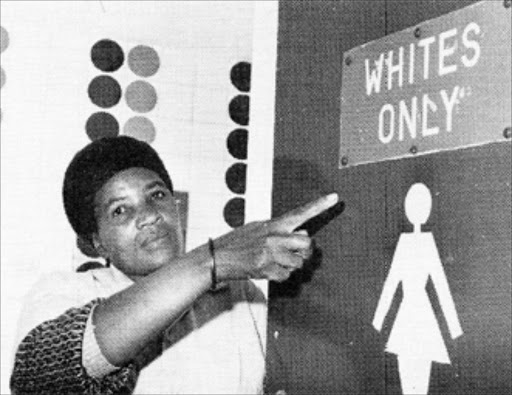 https://www.sowetanlive.co.za/news/south-africa/2013-12-10-recalling-life-under-apartheid-in-sa/
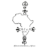